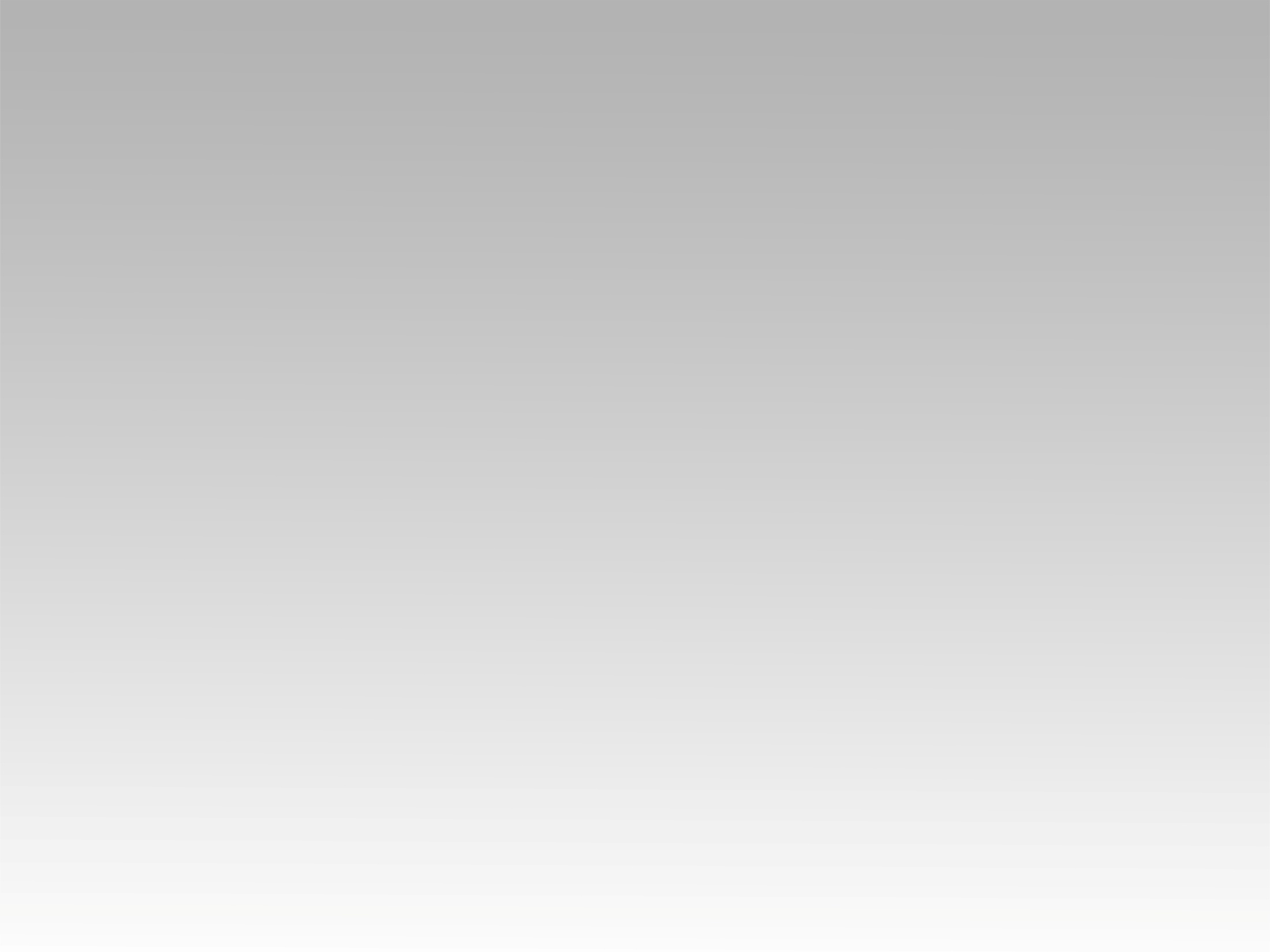 تـرنيــمة
الكتاب المقدس
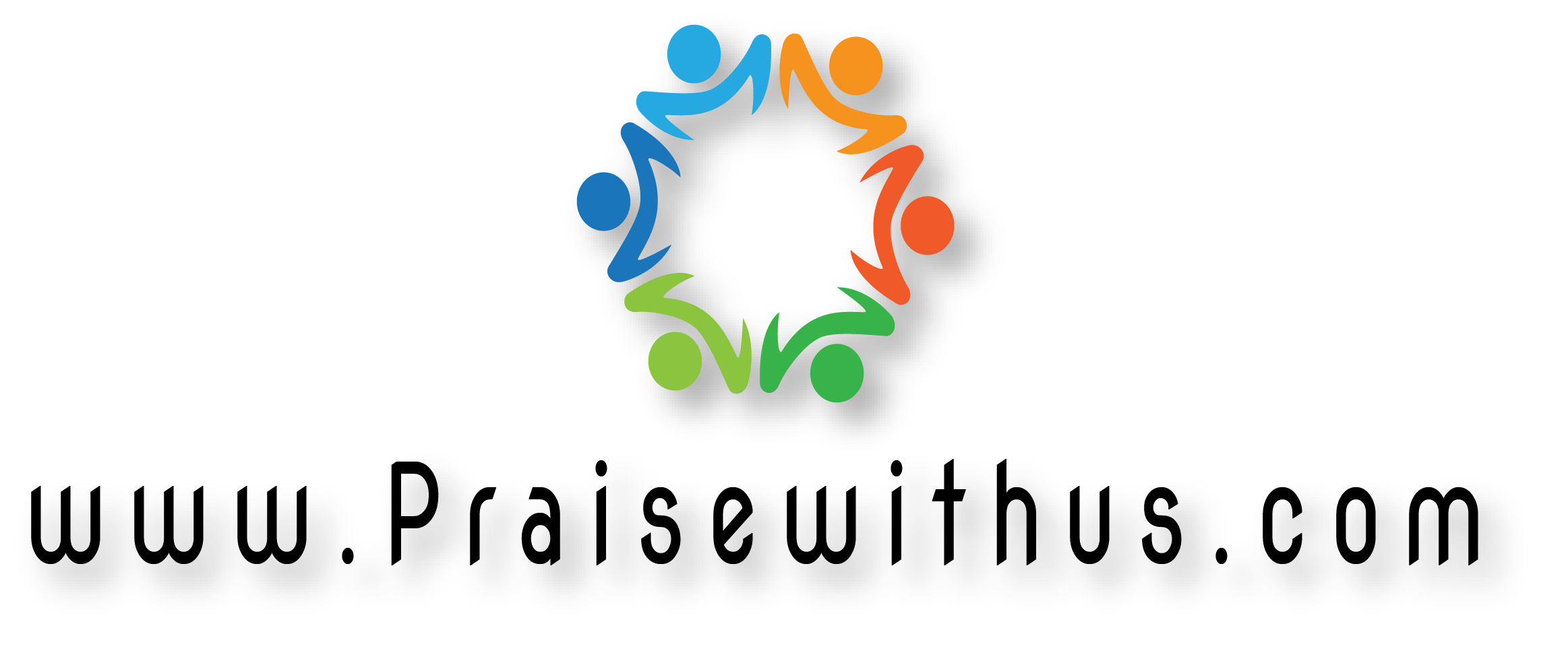 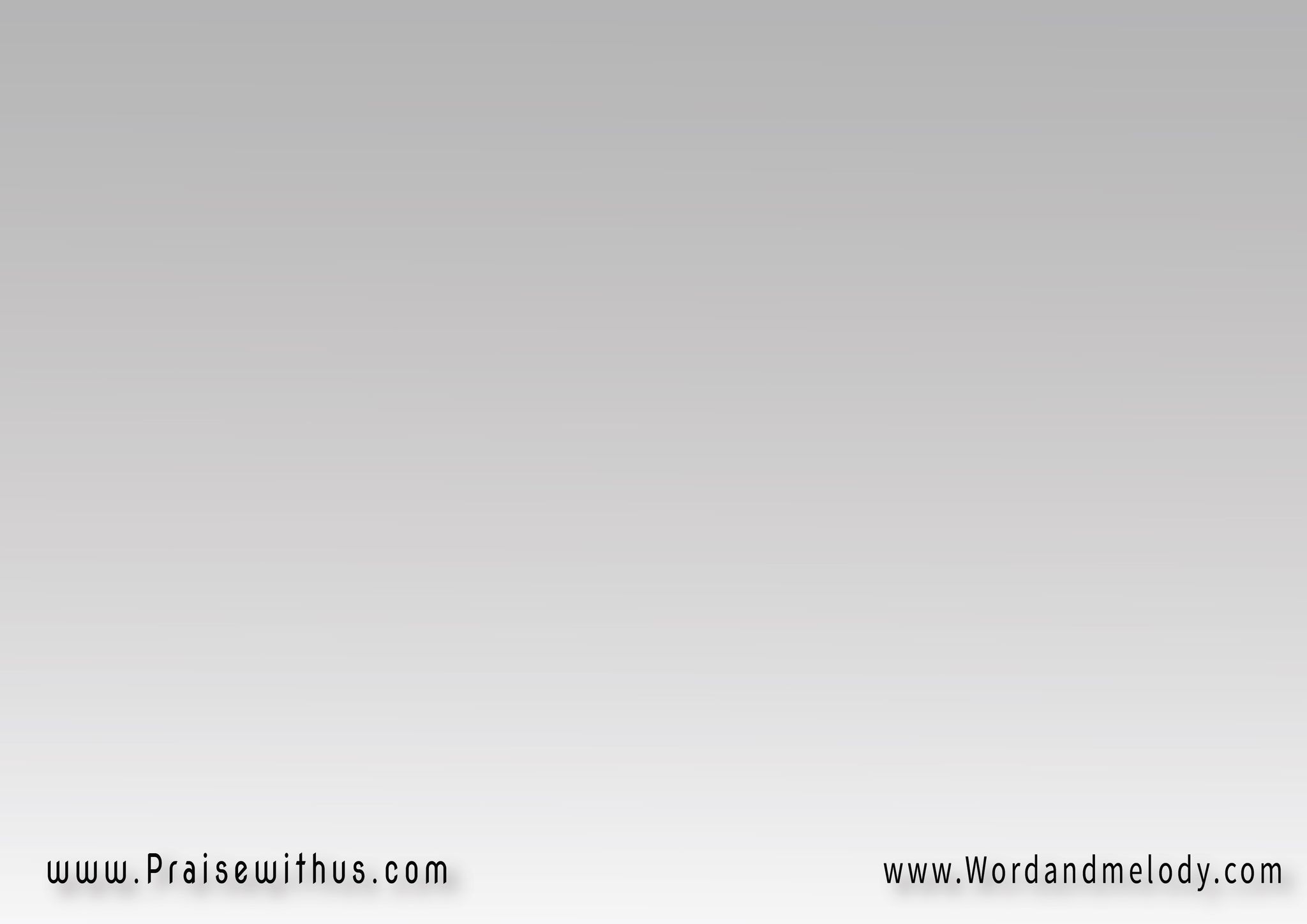 الكتاب المقدس الثمين يحتوى على عهدين
عهد قديم  39               عهد جديد    27  كل الكتاب 66 سفراً
العهد القديم يحتوى على :
تكوين – خروج –  لاويين – عدد    تثنية
يشوع  - قضاة – راعوث
صمويل يحوى سفرين أيضاً ملوك سفرين
أخبار أيام سفرين
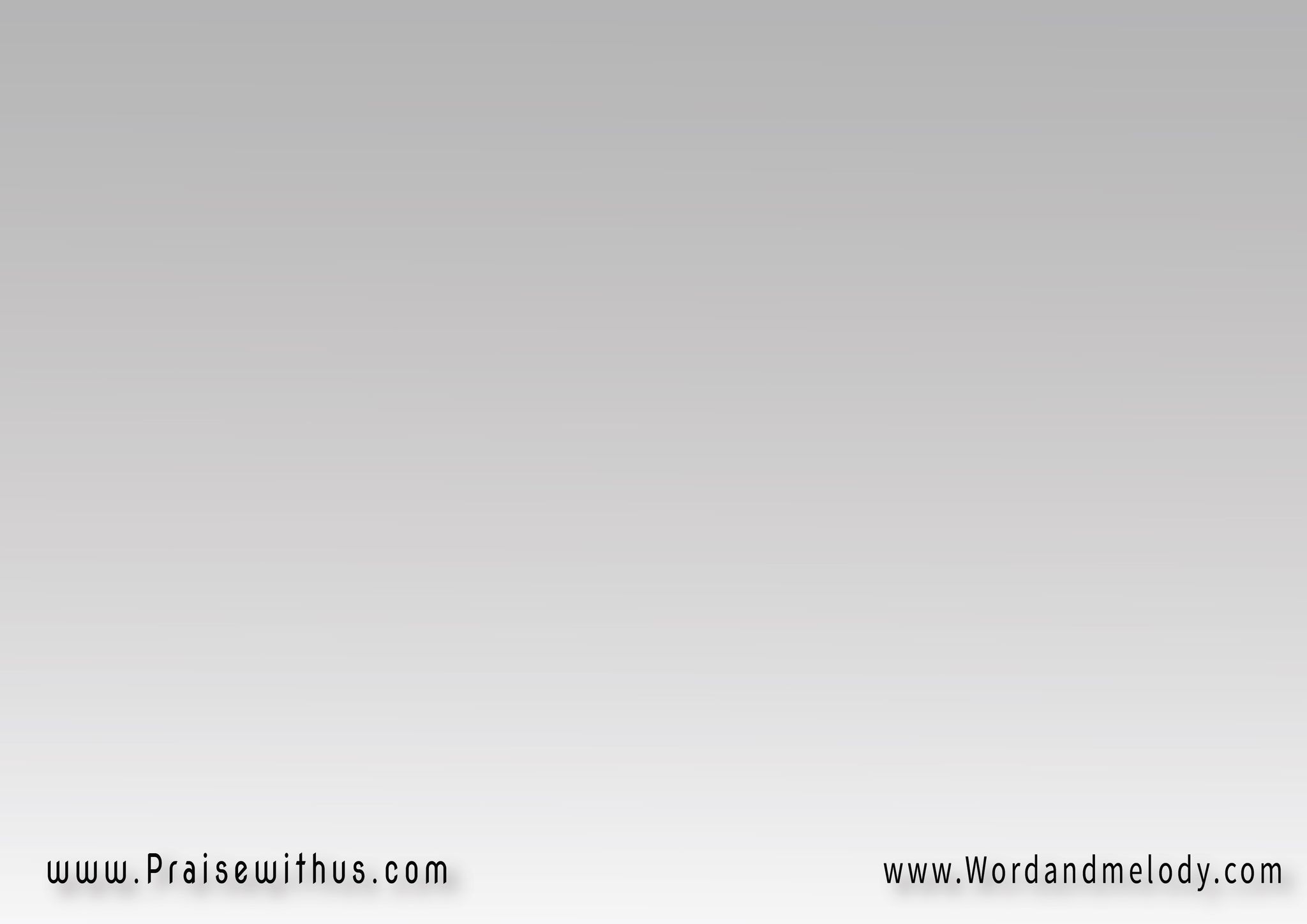 عزرا – نحميا – أستير 
أيوب – مزامير – أمثال – جامعة – 
نشيد الانشاد 
اشعيا -دانيال– ارميا – مراثى  - حزقيال
 هوشع  - يوئيل – عاموس
عوبديا – يونان – ميخا 
ناحوم – حبقوق - صفنيا
حجى – زكريا  - ملاخى
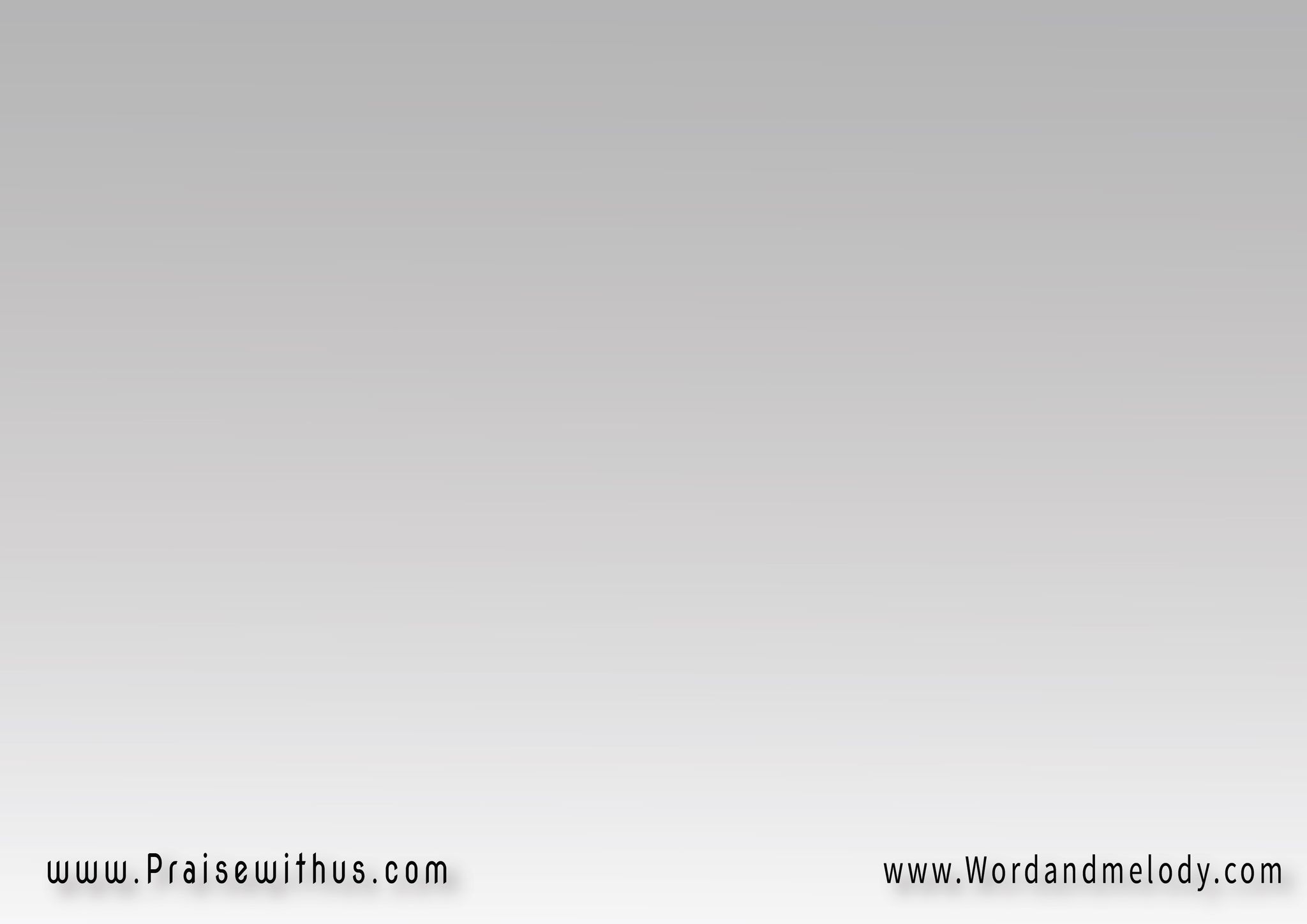 والعهد الجديد يحتوى على : 
متى – مرقس – لوقا و يوحنا
أعمال الرسل – رومية –
كورنثوس رسالتين
غلاطية  - أفسس – فيليبى وكولوسى
تسالونيكى رسالتين وتيموثاوس رسالتي تيطس – فليمون – عبرانيين
 يعقوب وبطرس رسالتين 
   ويوحنا ثلاث رسايل  ويهوذا
وأخيراً سفر الرؤيا
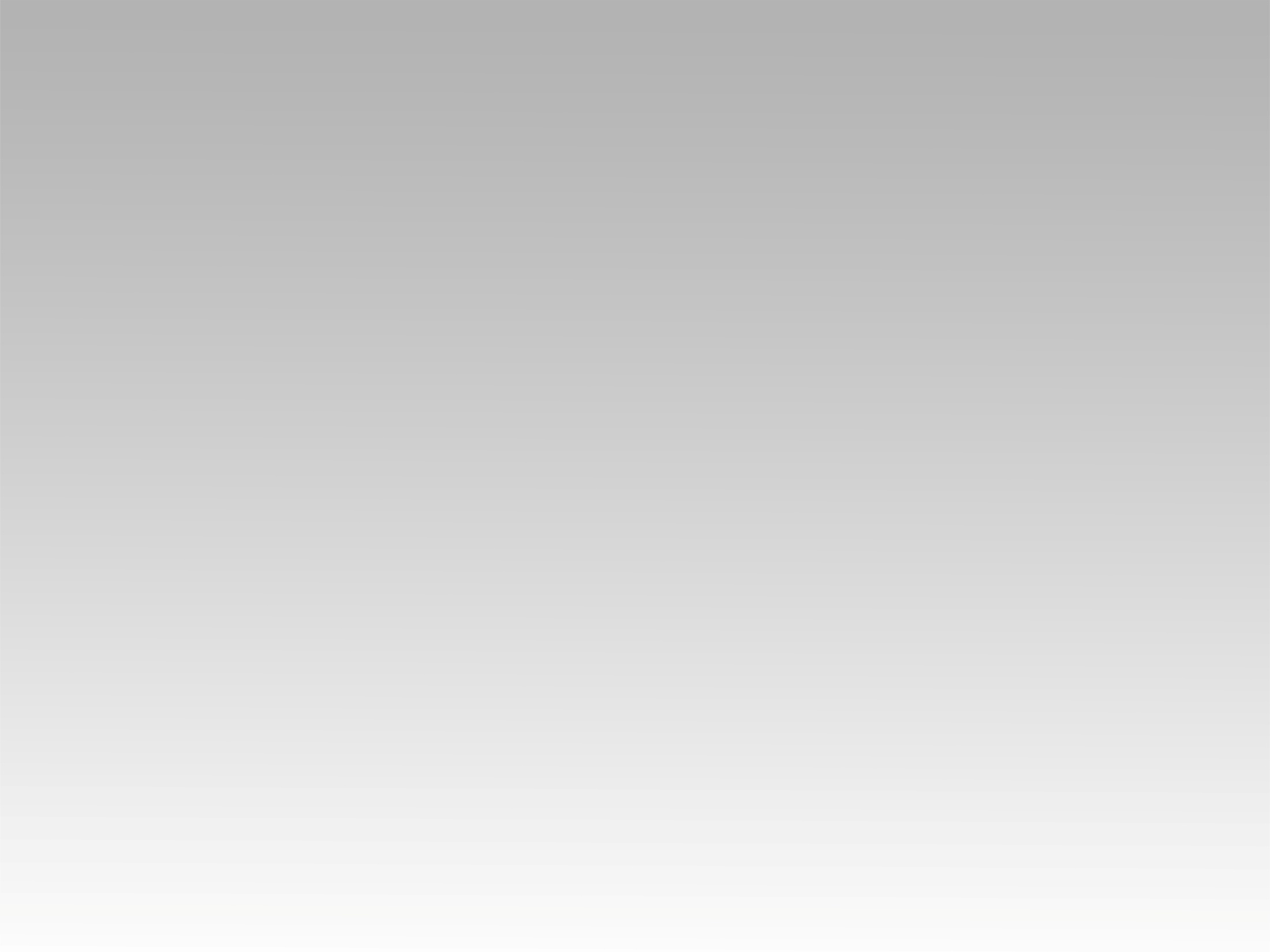 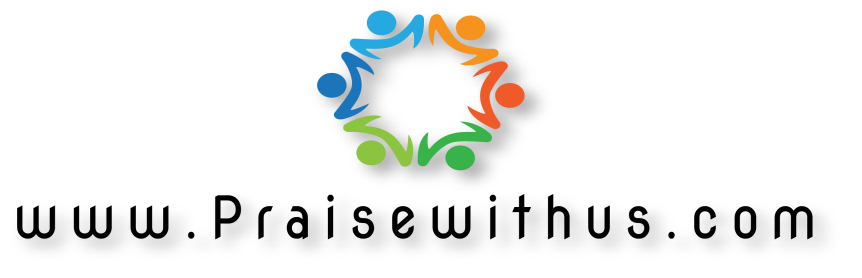